Mireu’s Music review!
Grade: 6 Lesson: 10
Music Critic
(음악 평론가)
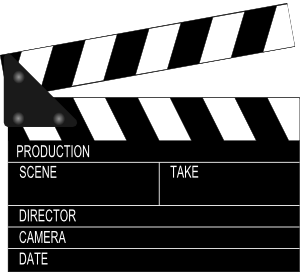 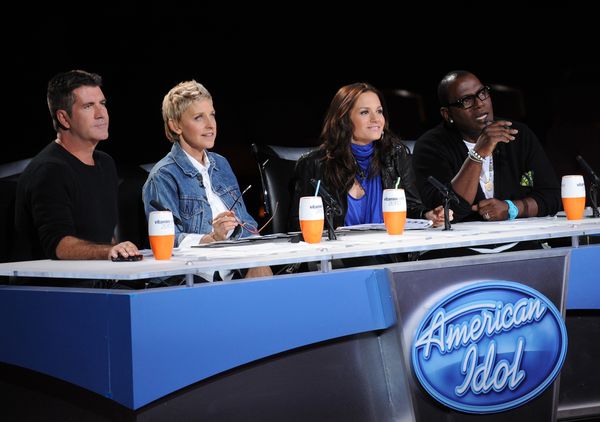 I give it…
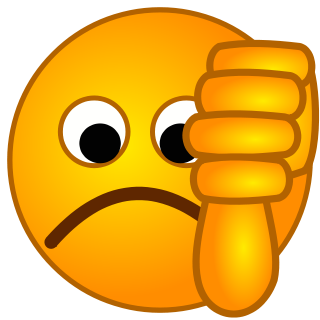 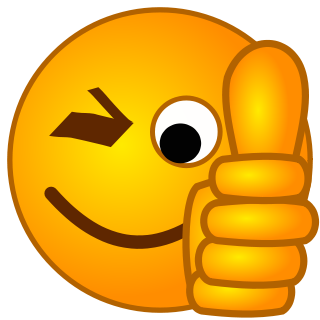 0-5 stars
boring
I think it’s _______.
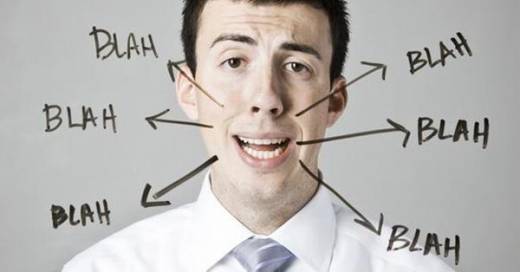 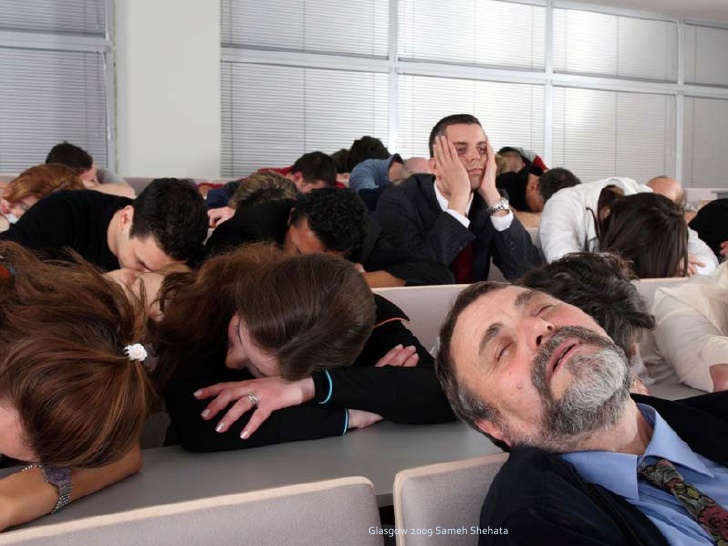 interesting
I think it’s ___________.
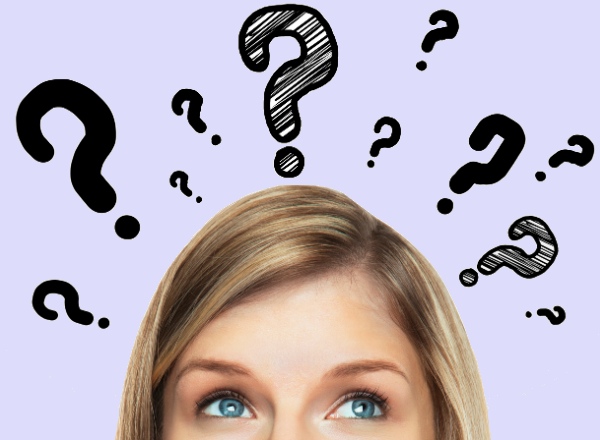 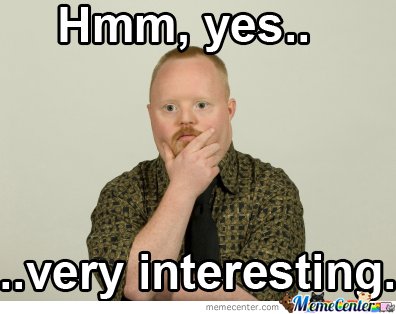 exciting
I think it’s _________.
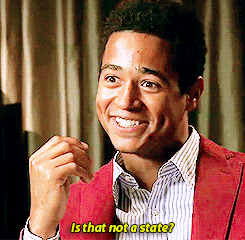 funny
I think it’s _______.
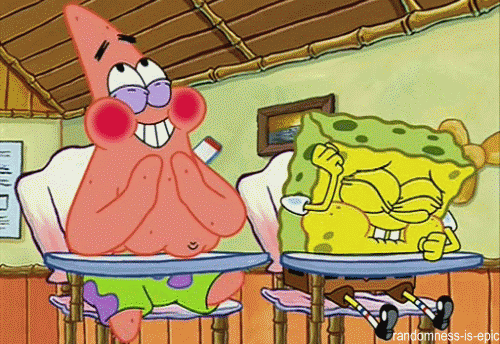 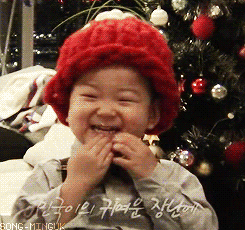 sad
I think it’s _____.
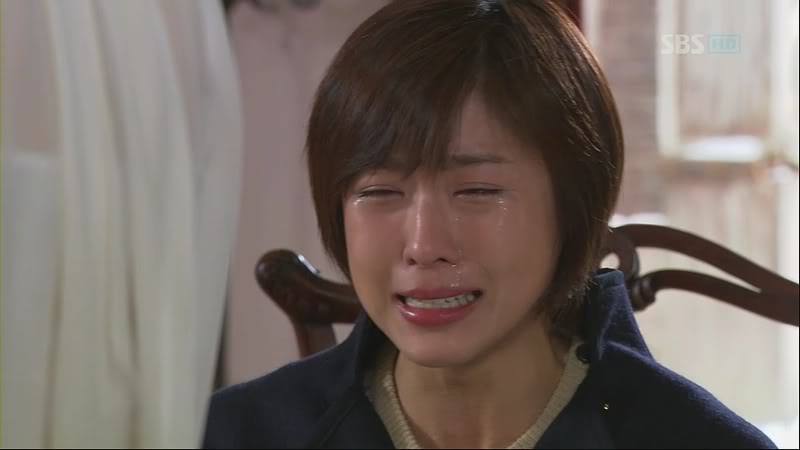 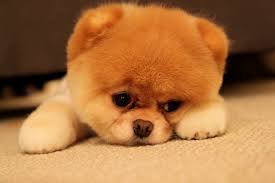 scary
I think it’s _______.
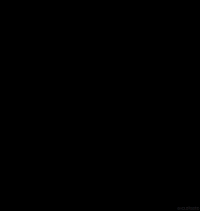 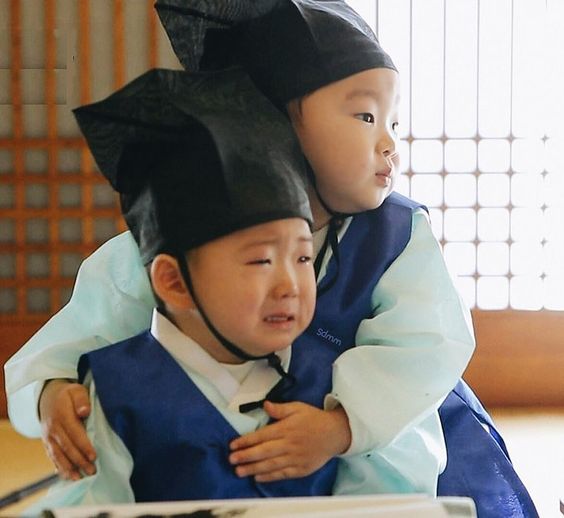 amazing
I think it’s ________.
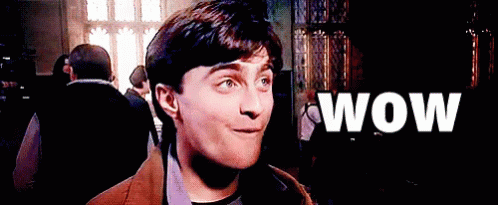 clever
I think it’s ________.
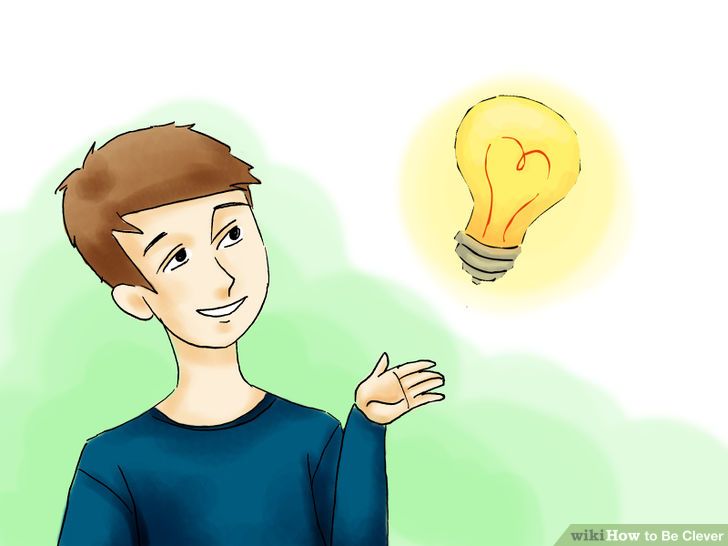 terrible
I think it’s ________.
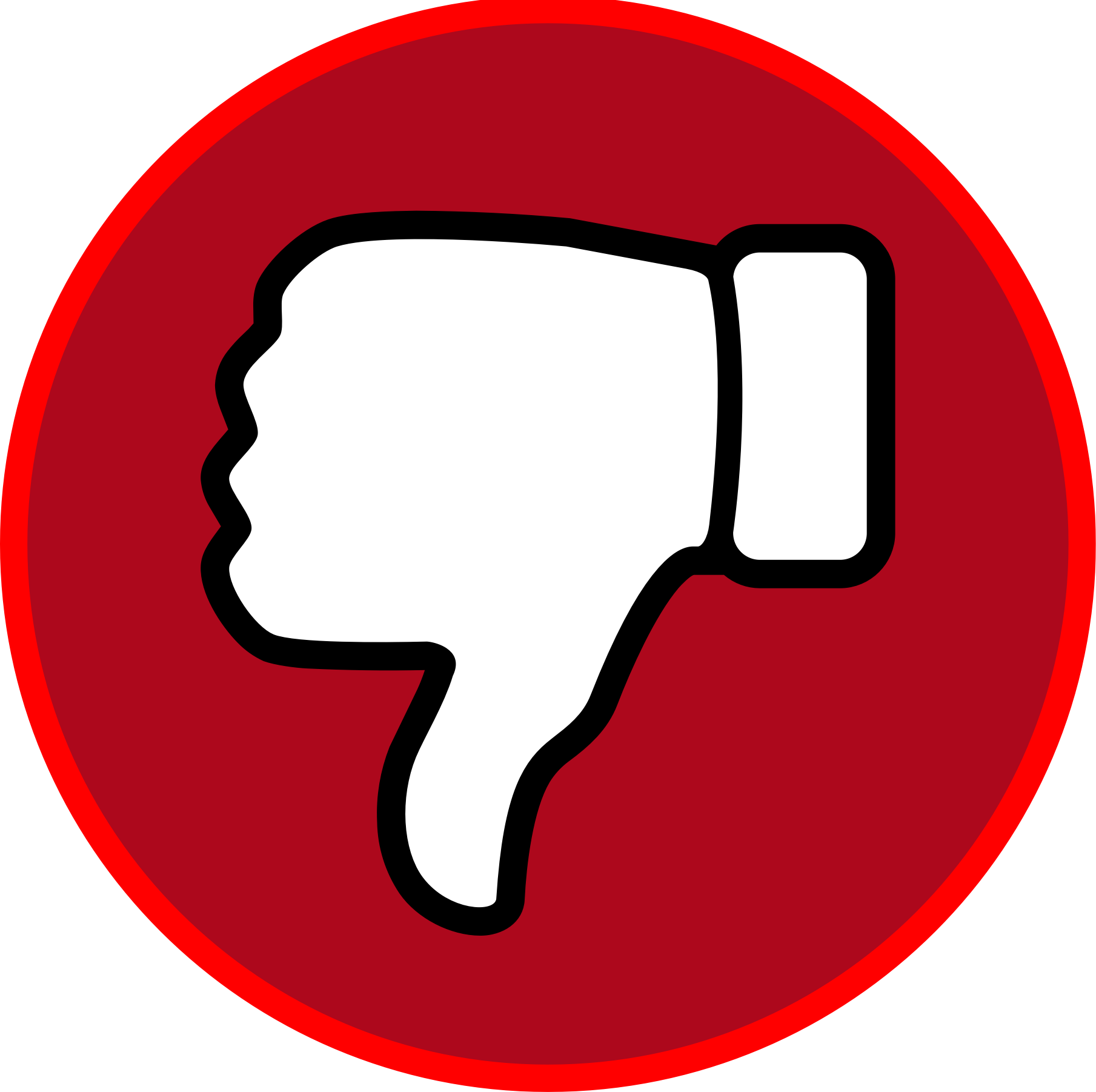 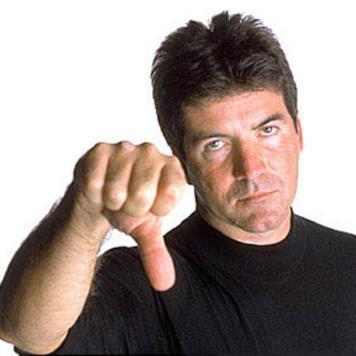 Write what you think and why!

Example: I give it 5 stars. It was interesting. She is good at dancing and singing.
Are you ready?
“SEVENTEEN-MANSAE”
I think it’s _______.
“Corinne Bailey Rae- Put Your Records on”
I think it’s _______.
“Coldplay- The Scientist”
I think it’s _______.
“TWICE-TT”
I think it’s _______.
“AKMU- 200%”
I think it’s _______.
“My Chemical Romance- Helena”
I think it’s _______.
“EXO-Call Me Baby”
I think it’s _______.
“Yuna- I Wanna Go”
I think it’s _______.
“BTS- I Need U”
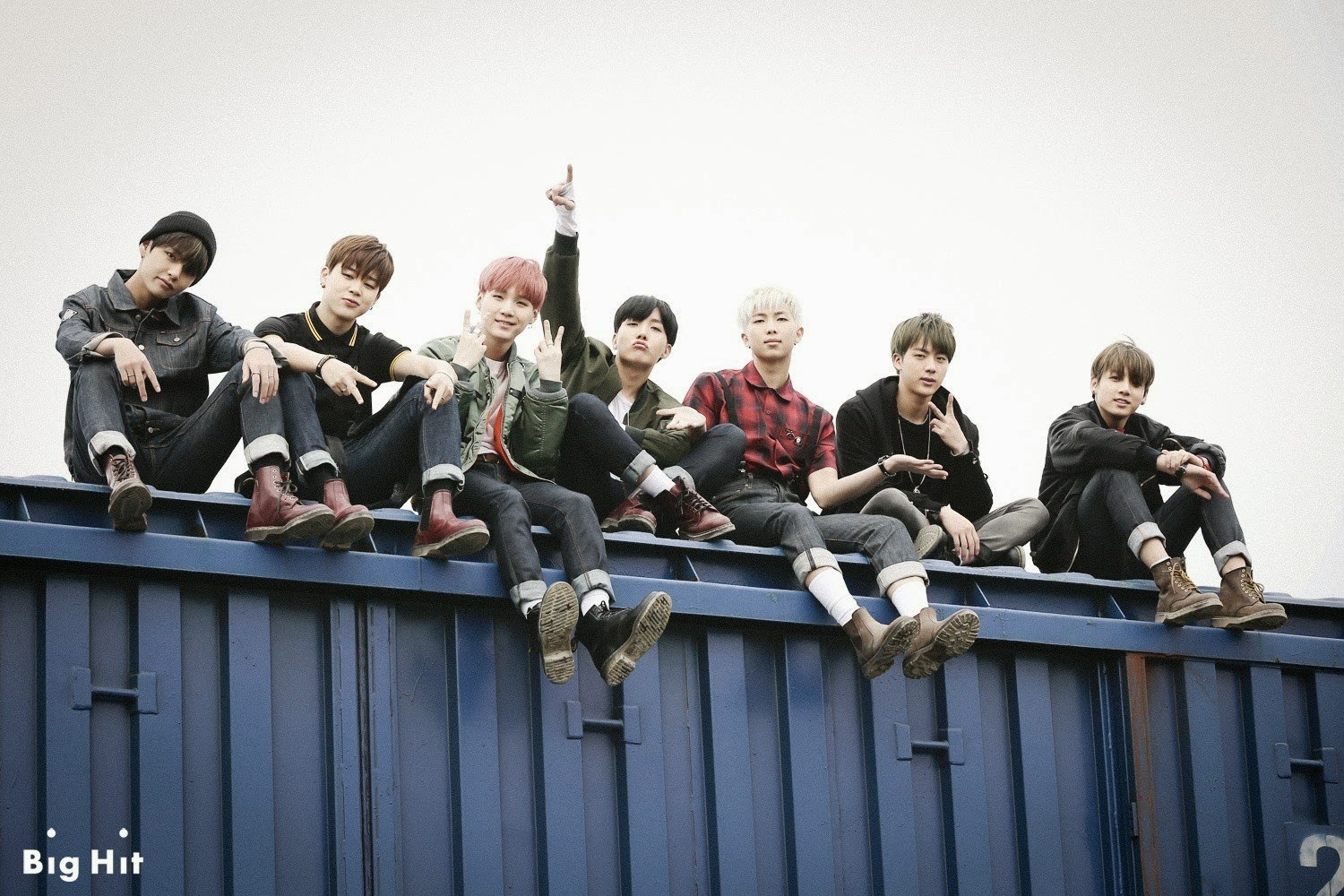 I think it’s _______.
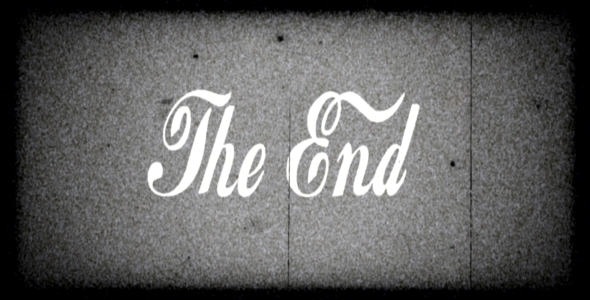